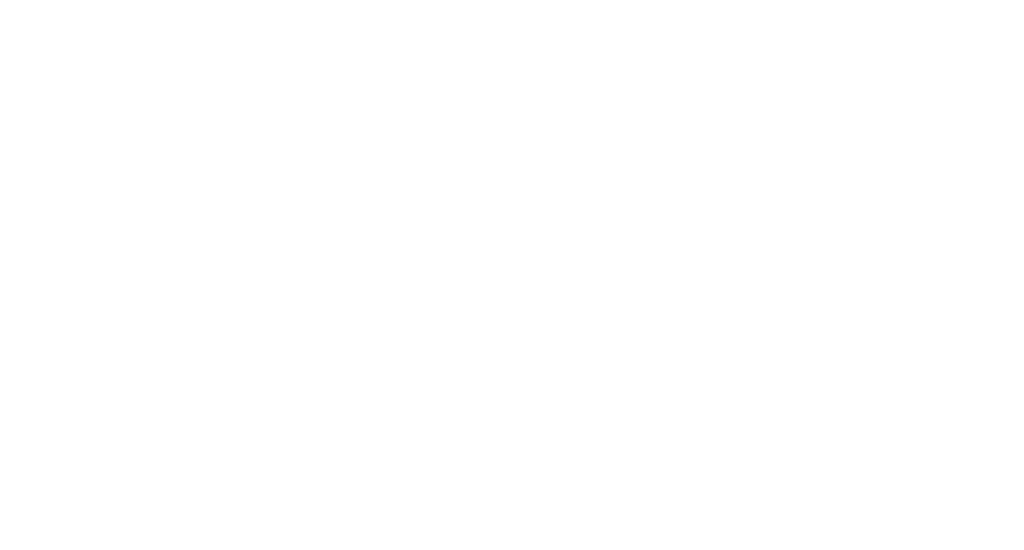 Biblioteca Digital Inclusiva
Liceo Bicentenario Kronos
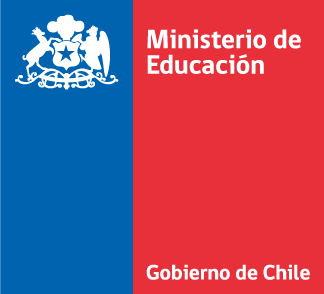 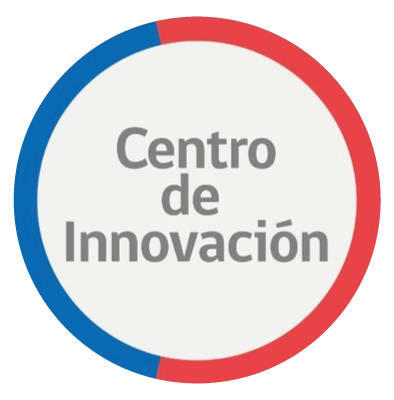 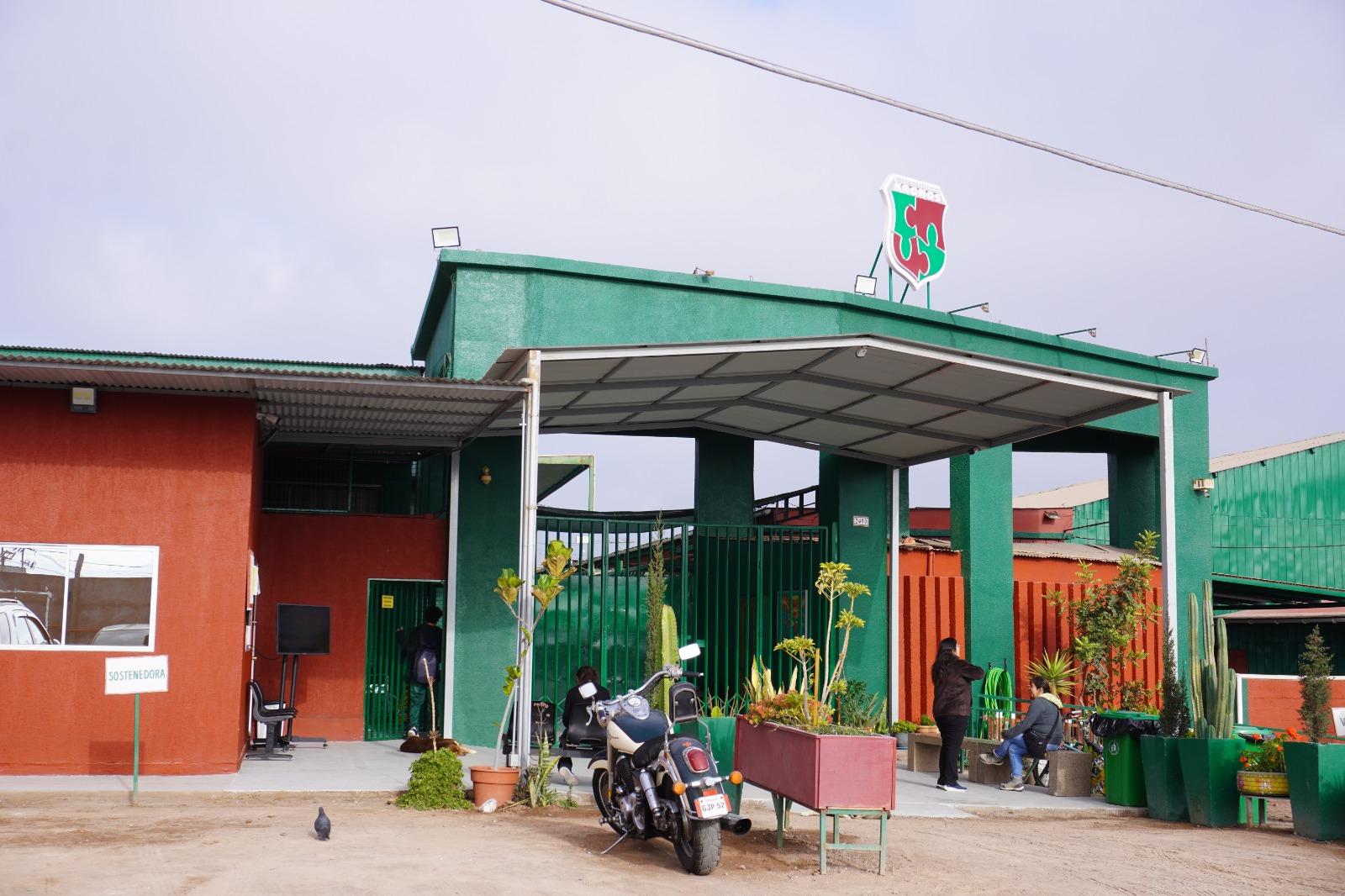 Caracterización
Sello Educativo de Innovación: 
Centro de Innovación / Inteligencia Artificial - Realidad Aumentada - Robótica e Impresión 3D

Sello Educativo Inclusión y Diversidad: 
Unidad de Inclusión - Interculturalidad  

Matrícula:  
Kínder a 4° medio TP,  cuenta con Jornada EPJA 

Especialidades: 
Diurna: Programación -  Administración RR.HH
EPJA: Atención de Párvulos  - Administración RR.HH.
🏫 Establecimiento: Liceo Bicentenario Kronos
📍 Comuna: Alto Hospicio
👥 Matrícula:  1256
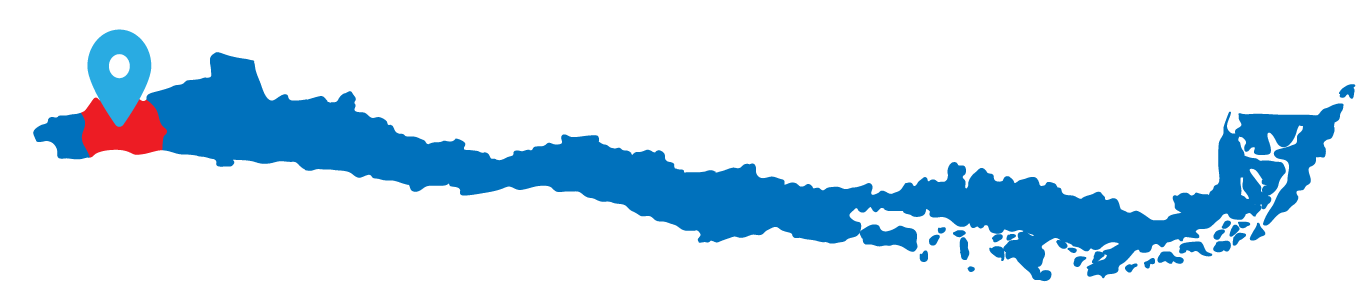 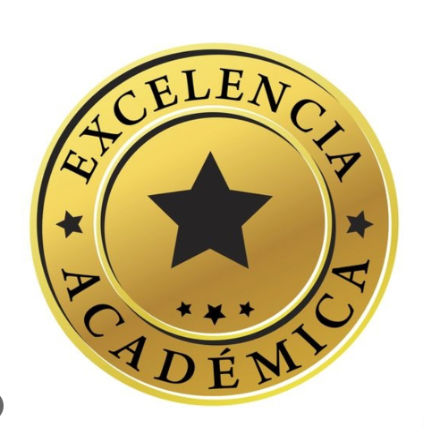 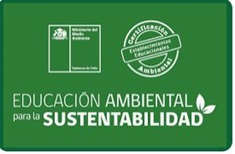 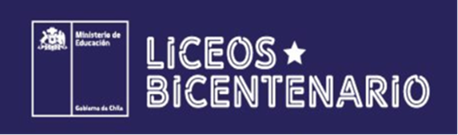 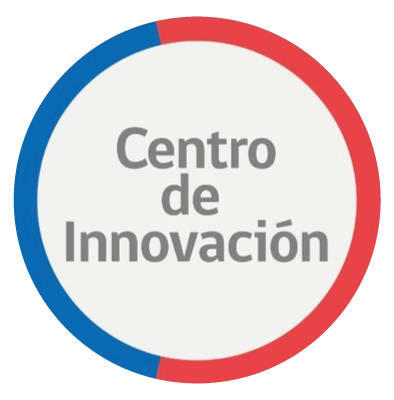 ¿Cuál es la necesidad que busca resolver?
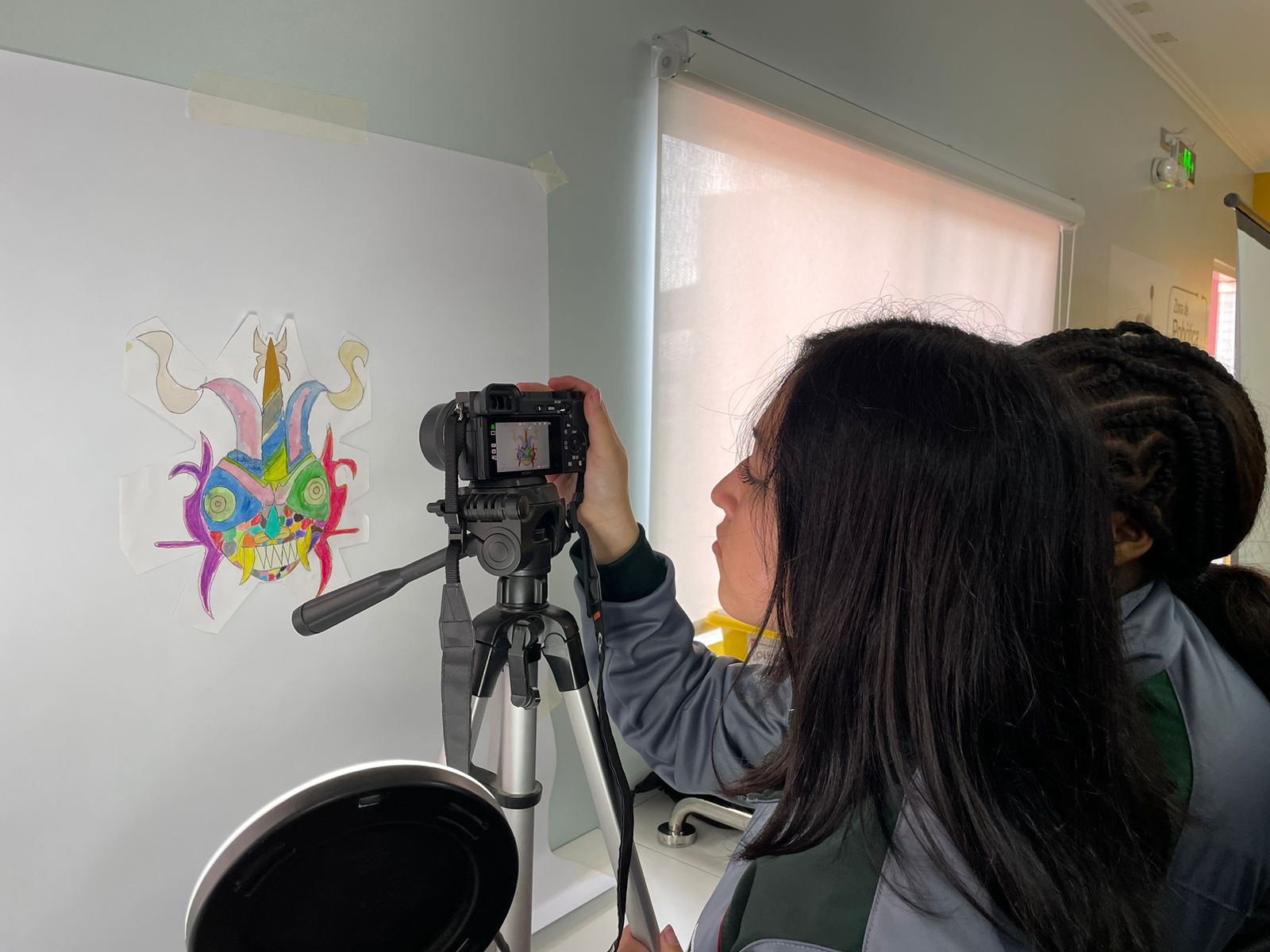 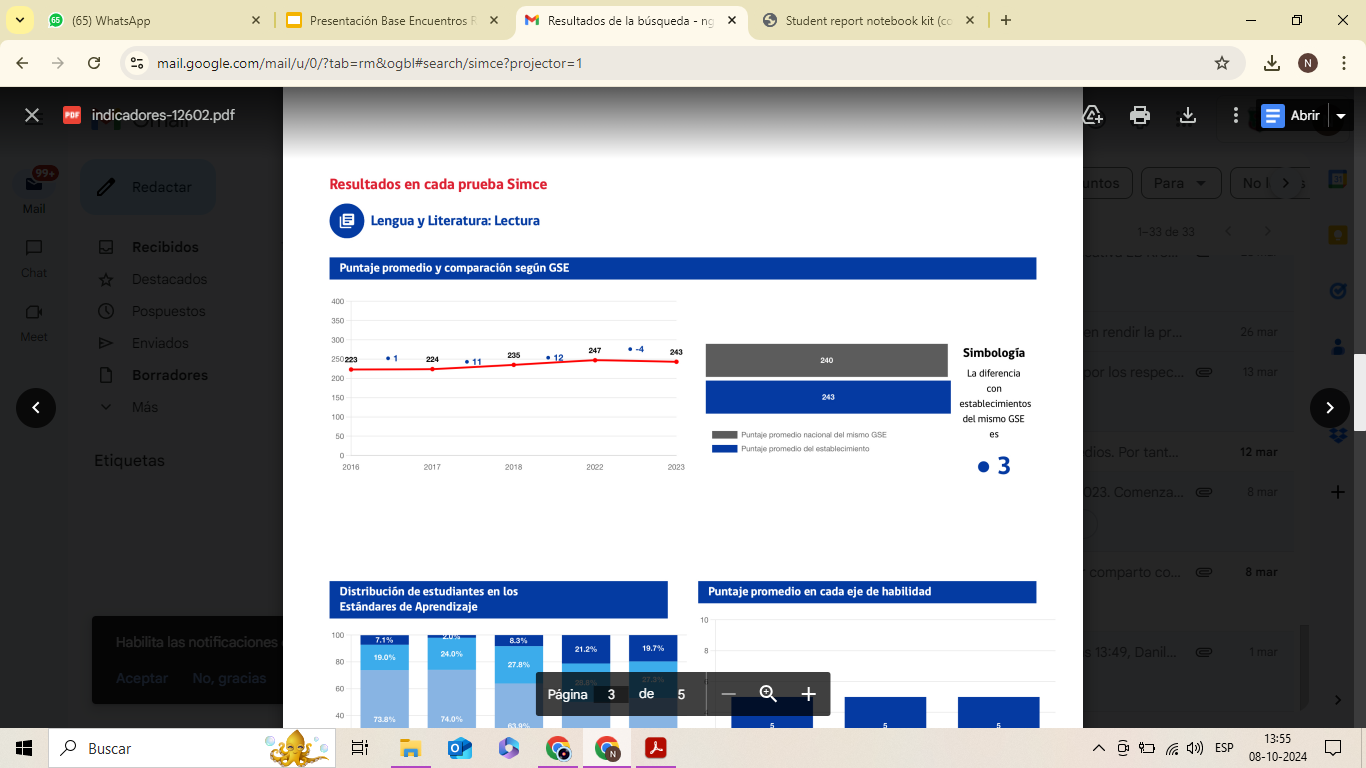 1
2
LOGO
Mejorar e incentivar el  área de lectoescritura en los estudiantes.
Desarrollar estrategias que promuevan la  participación activa, en los estudiantes de todos los niveles.
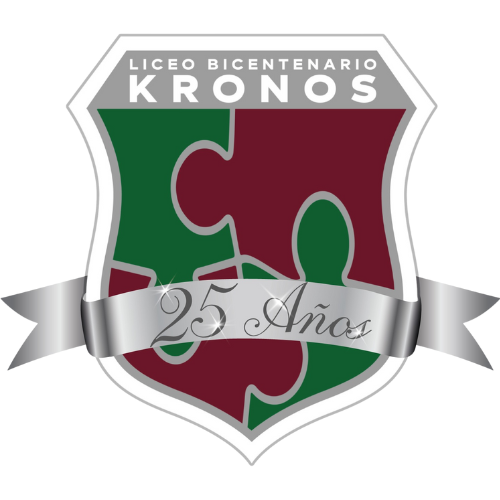 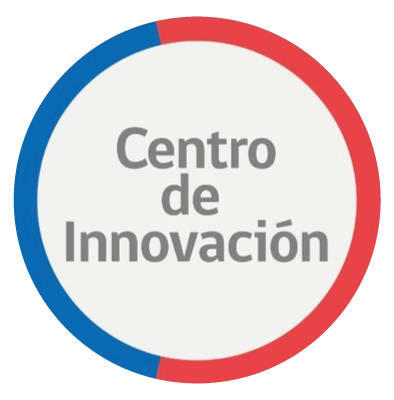 ¿Cuál es la innovación educativa implementada?
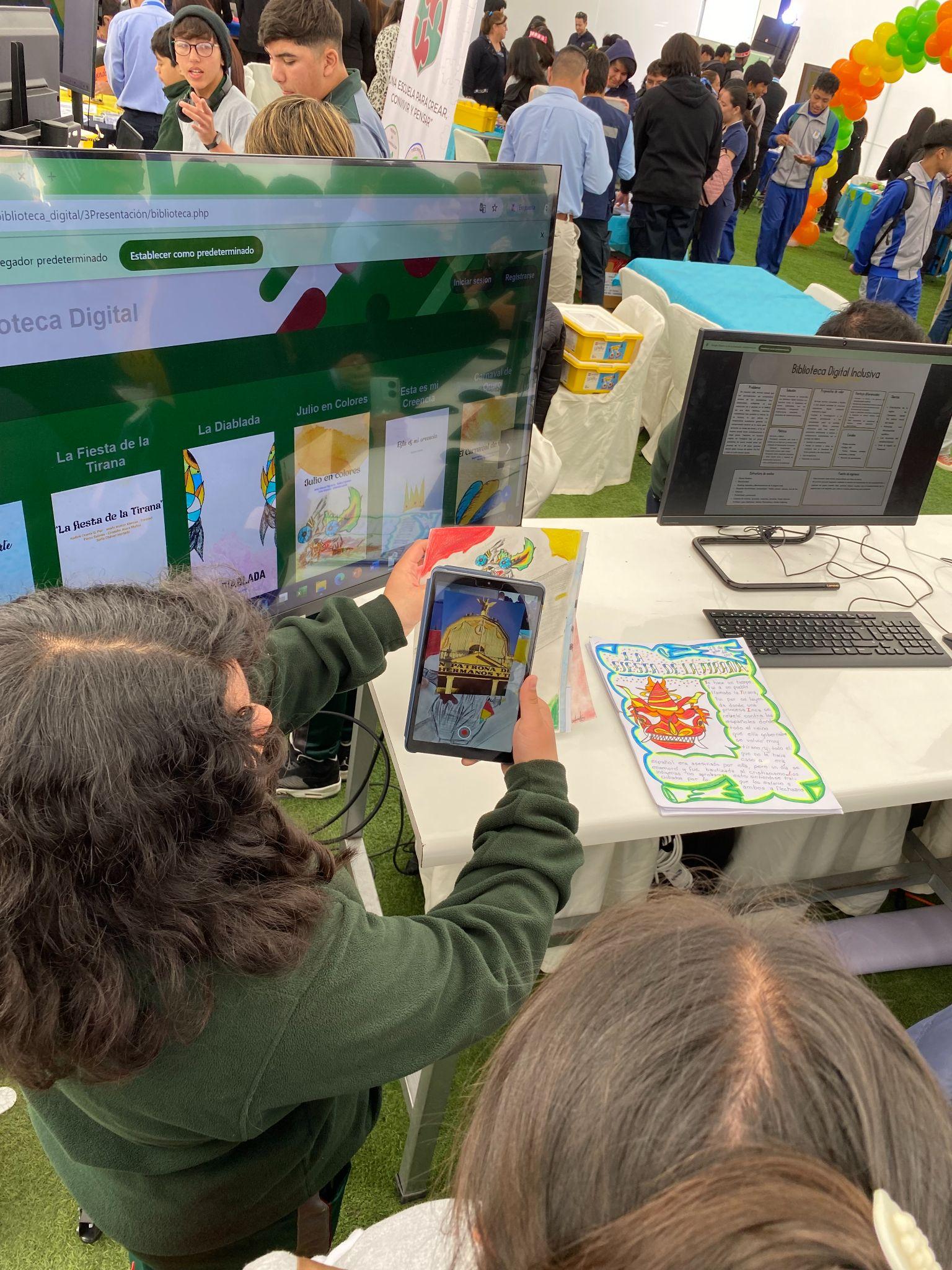 Crear una plataforma digital innovadora que funcione de manera transversal en todos los niveles, desde 7° básico hasta 4° Medio TP, integrando al equipo de inclusión escolar. Esta plataforma conecta las asignaturas de Lenguaje, Artes, y las especialidades de Administración y Programación, con el objetivo de fortalecer la trayectoria educativa de todos los estudiantes
LOGO
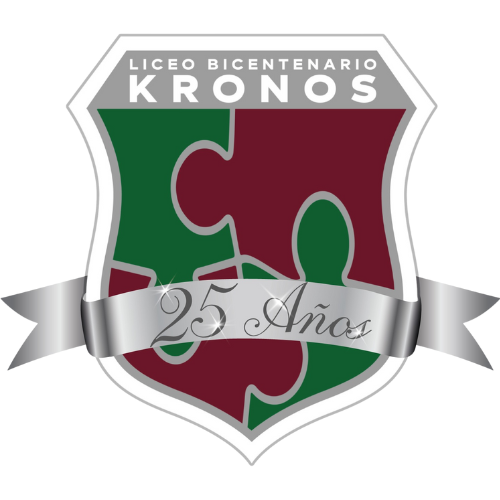 Secuencia - ruta de la innovación
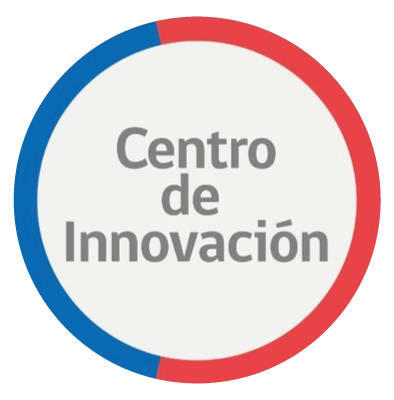 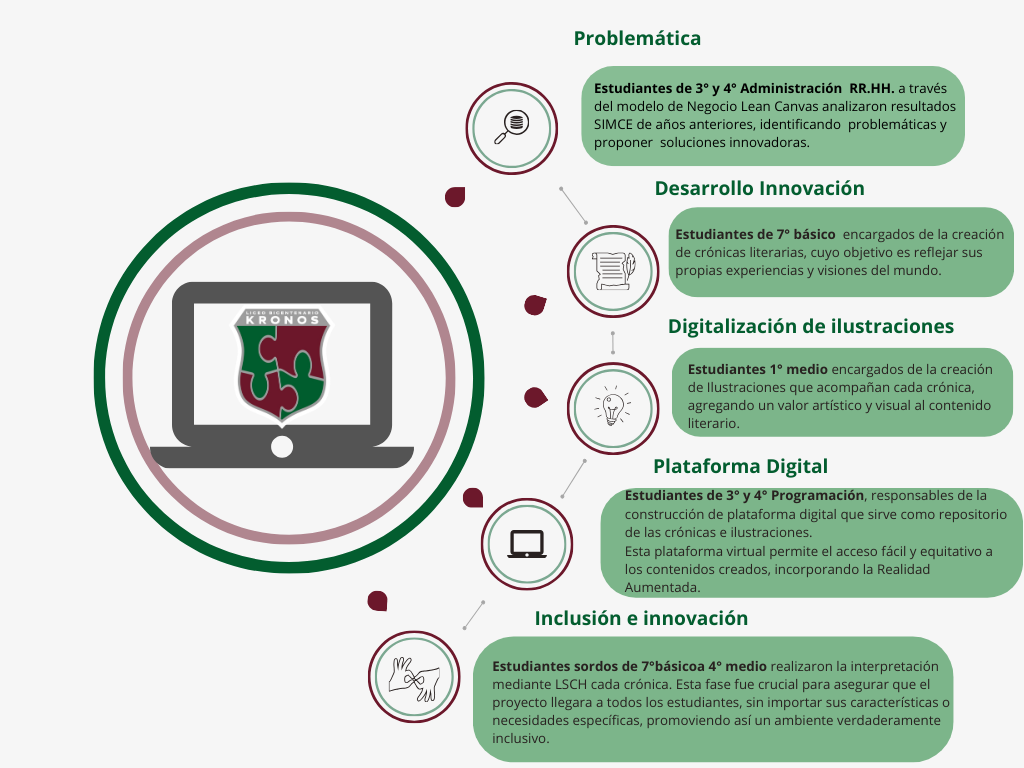 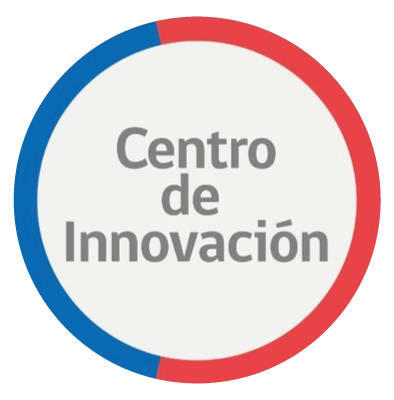 ¿Quiénes participan en el proyecto?
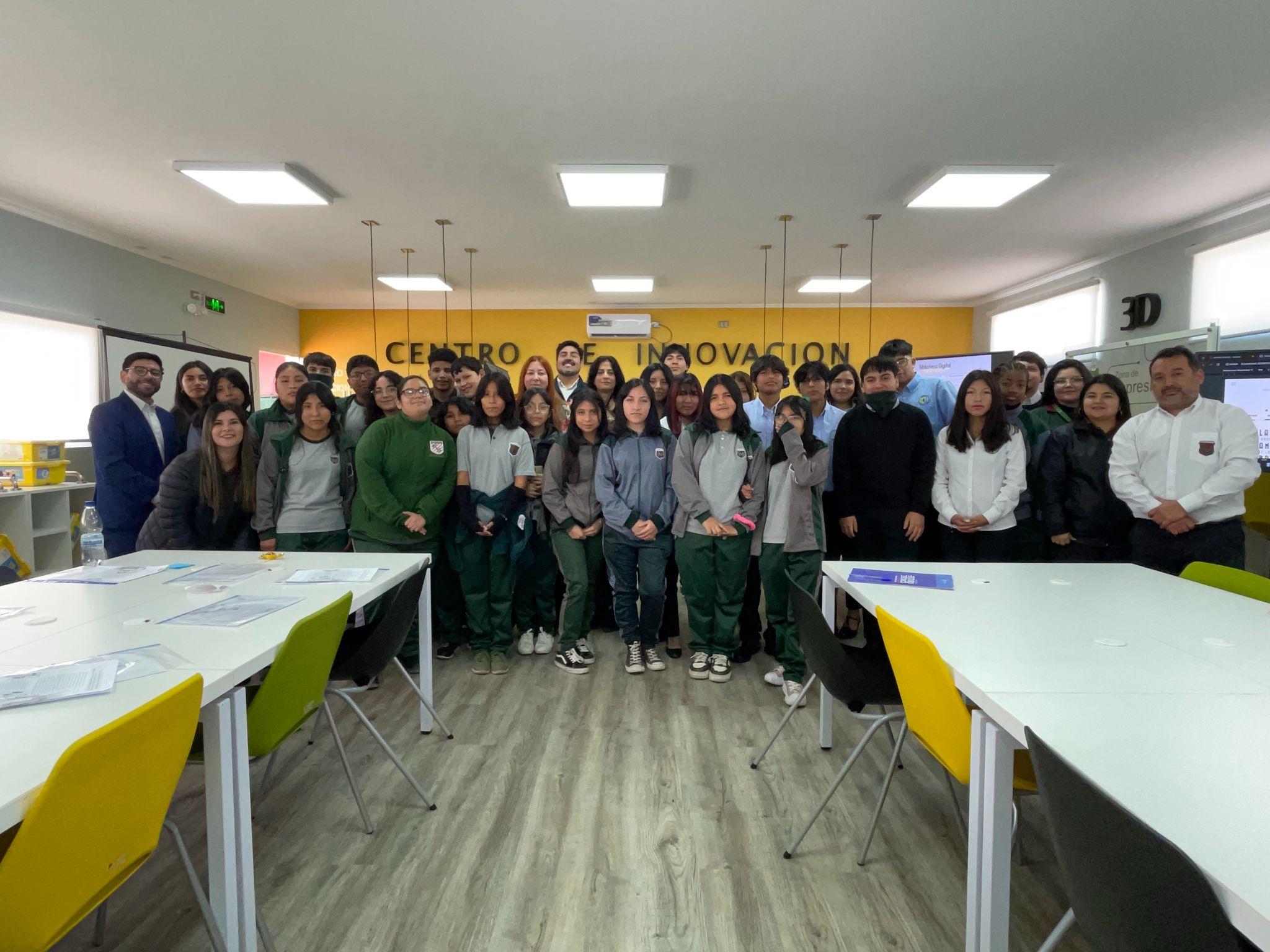 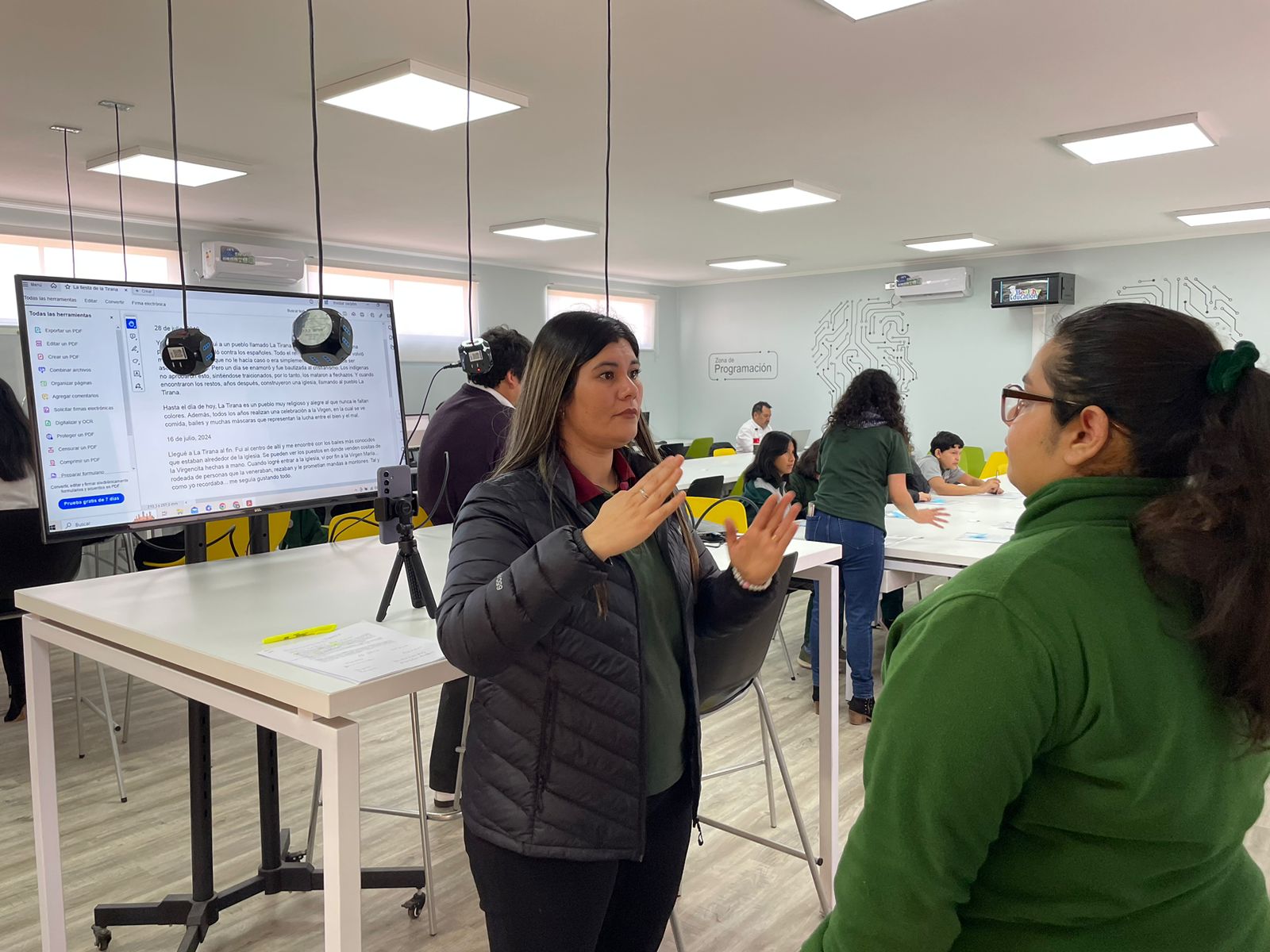 LOGO
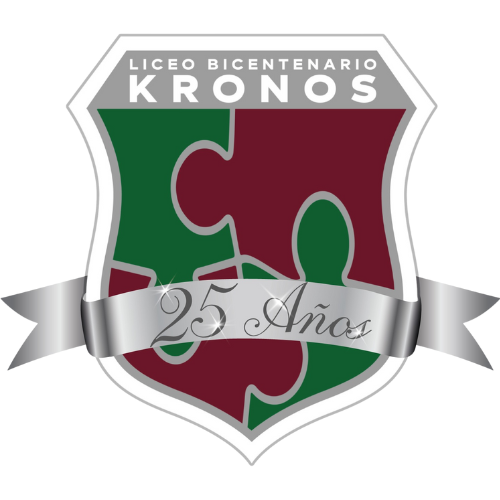 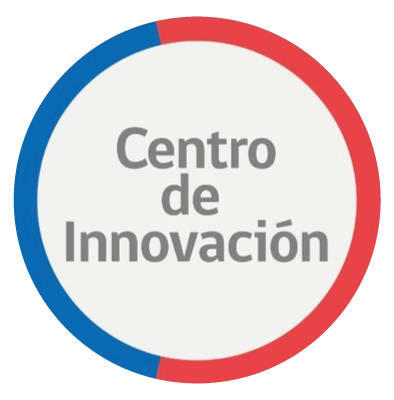 ¿Cuál es el rol de las y los estudiantes en el proyecto?
Creación crónicas literarias
Estudiantes de 7° básico
1
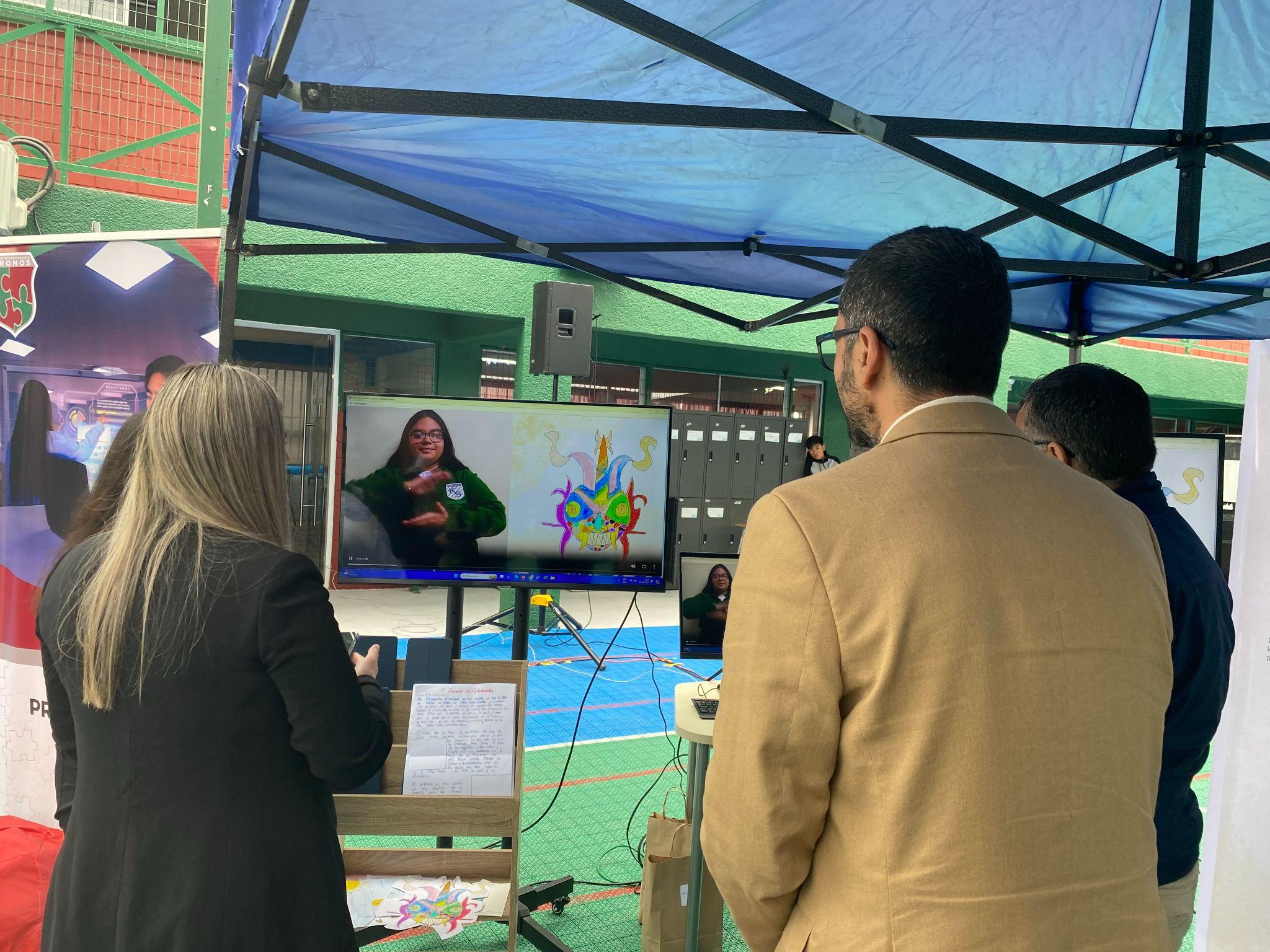 Ilustración de crónicas y diseño libro digital
Estudiantes de 1ero medio
2
Interpretación grabada de crónica en lengua 
de señas
Estudiantes de 8vo, 1ero medio, 3ero administración
3
Diseño y programación plataforma digital
Estudiantes de 3°  y4° Programación
4
Creación de modelo de negocios Lean CANVAS
Estudiantes de  3° y 4° Administración
5
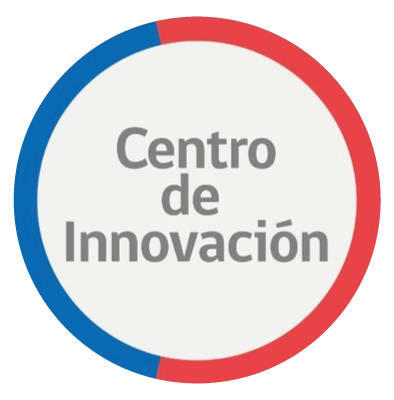 ¿Cuáles fueron los principales desafíos que se presentaron en las diversas etapas del proyecto?
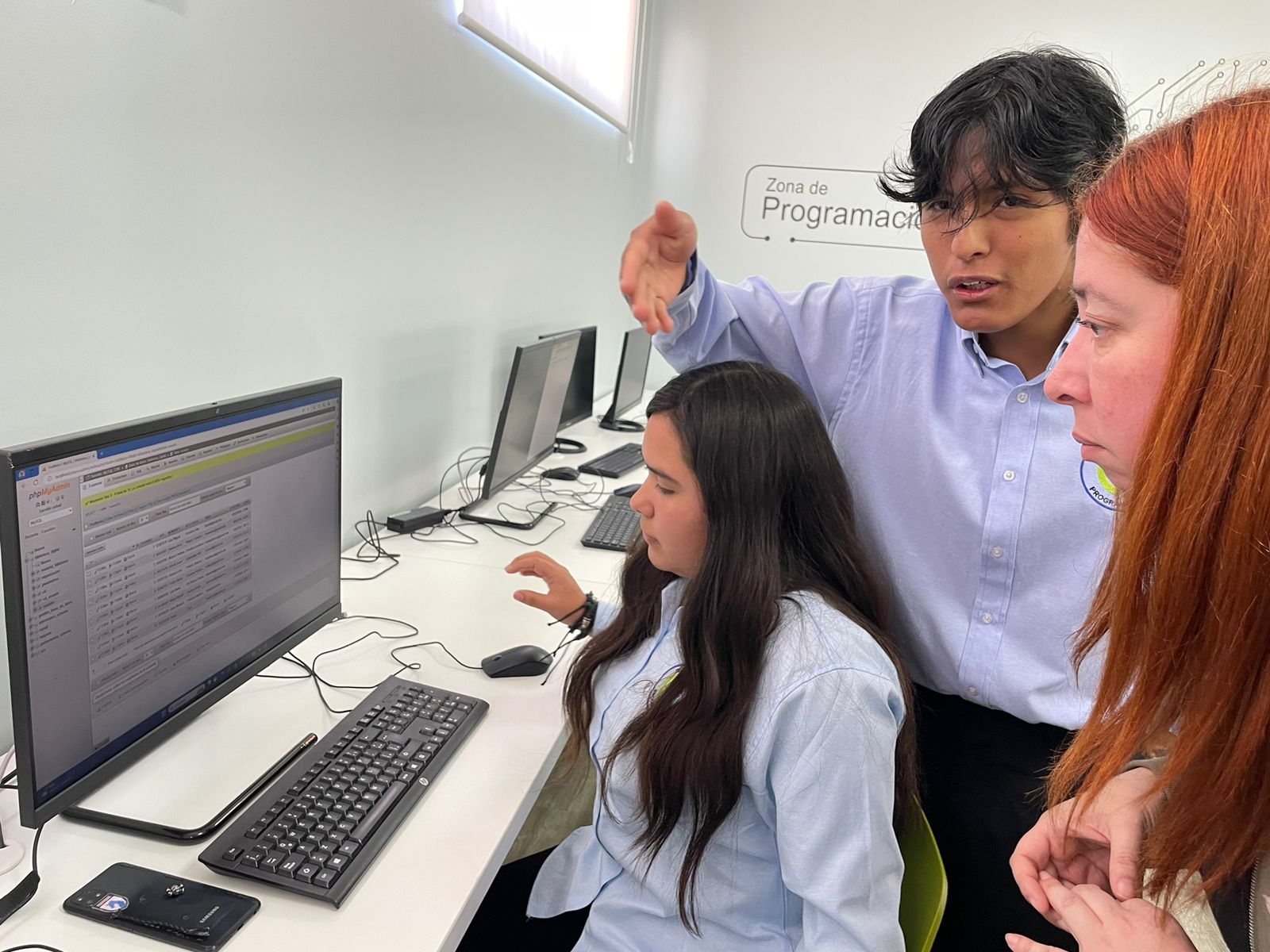 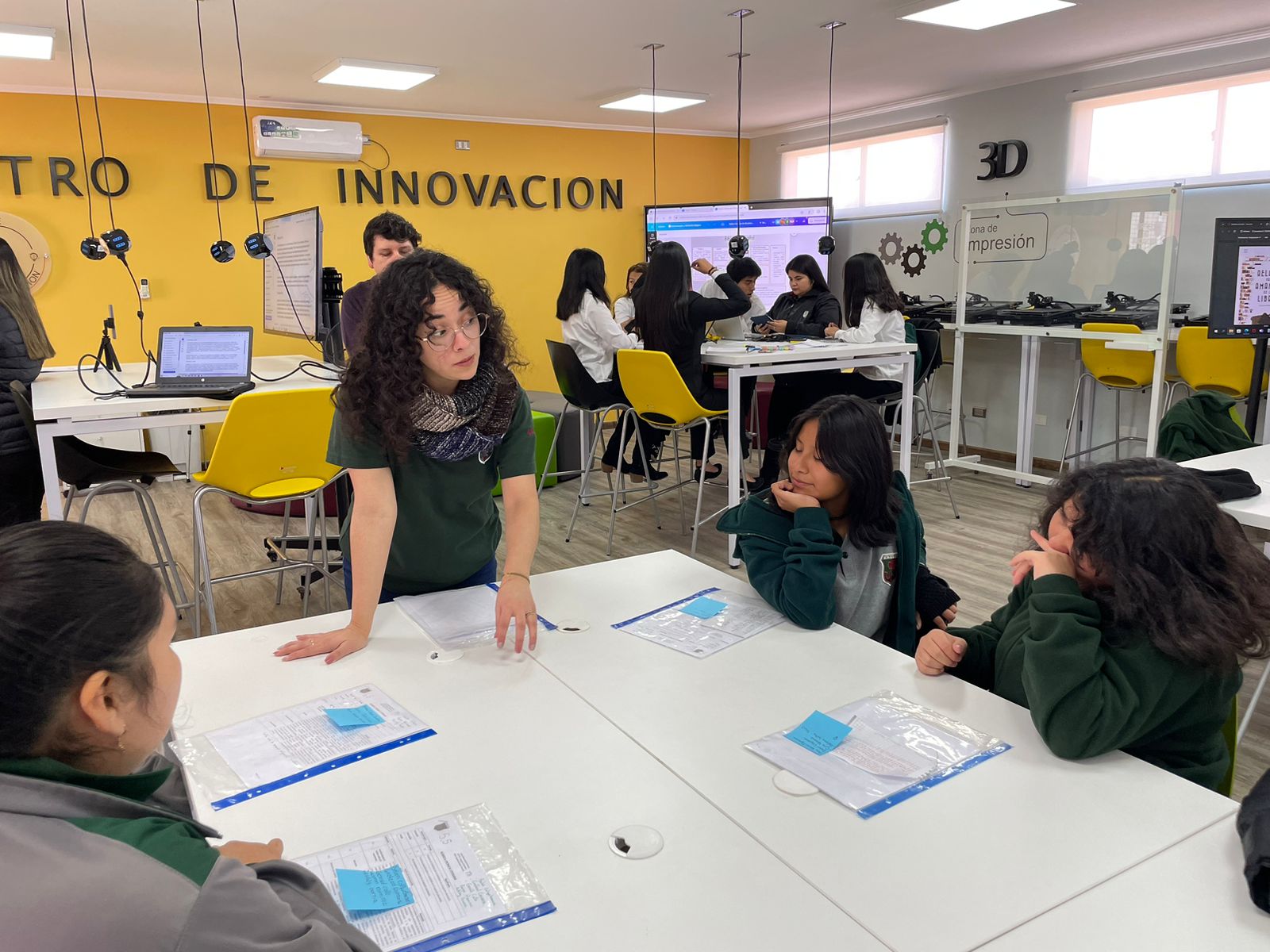 Generar el interés de las y los estudiantes para participar en la iniciativa desafío.
Cumplir con las etapas propuestas respetando los tiempos acordados.
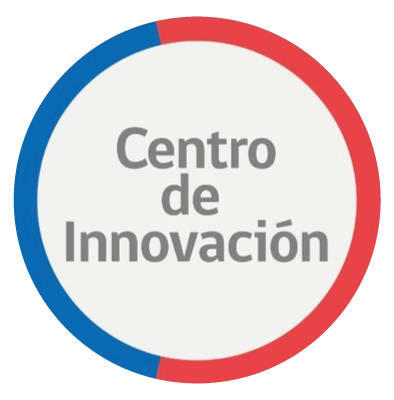 ¿Cuáles son los facilitadores de la implementación de la innovación?
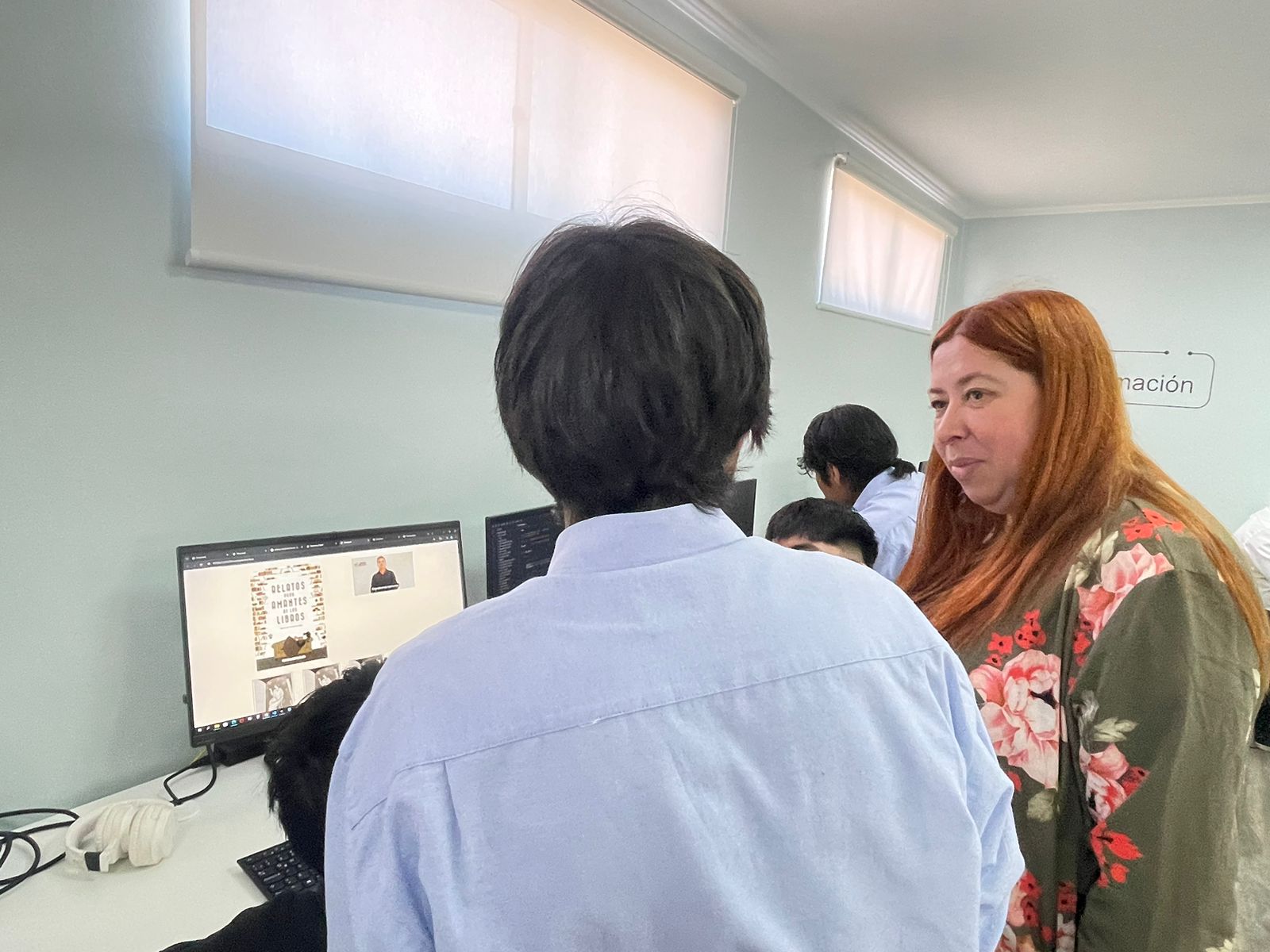 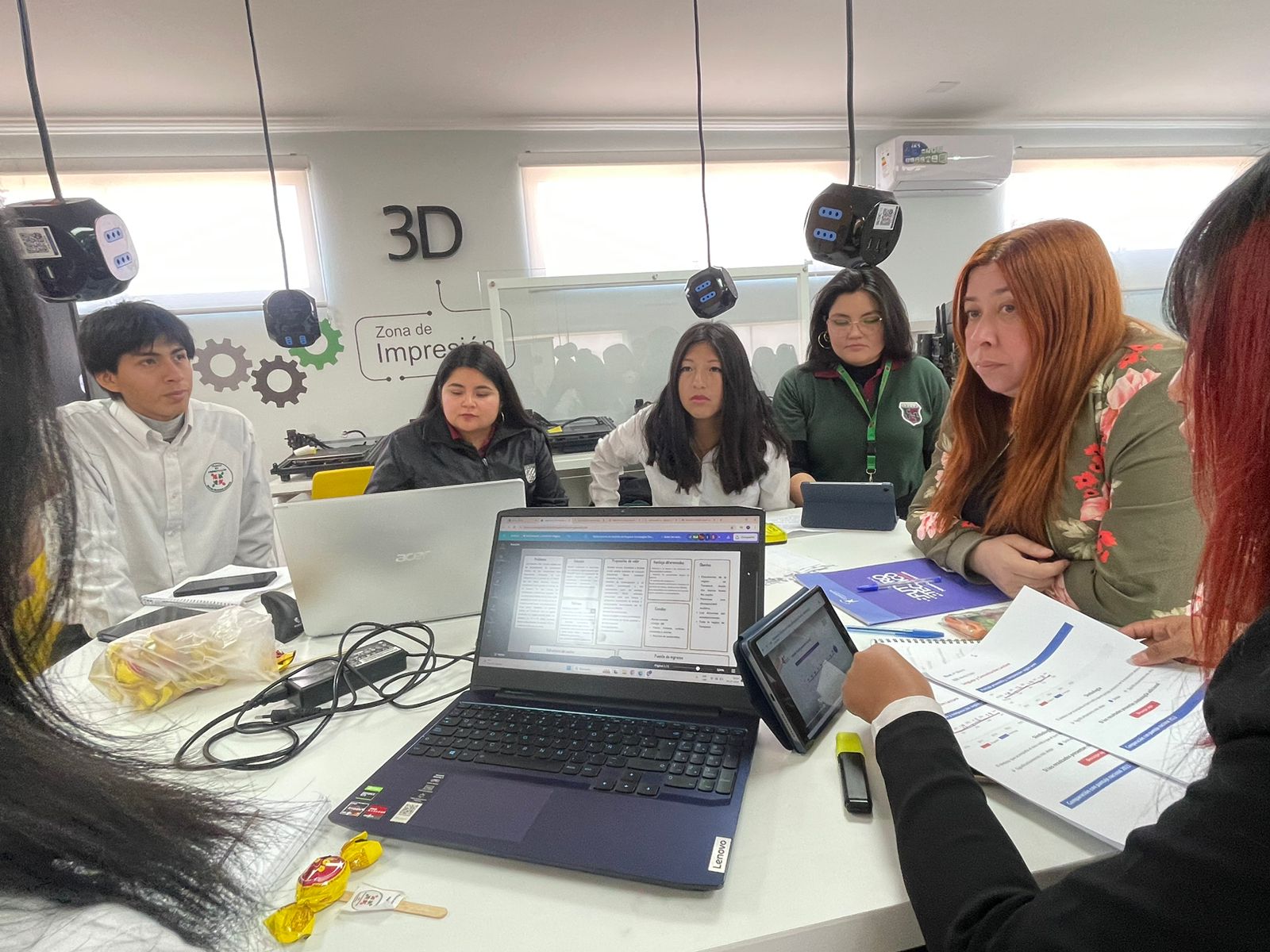 Espacio y tiempo para profundizar en ABP
Motivación y compromiso de los estudiantes y equipo motor
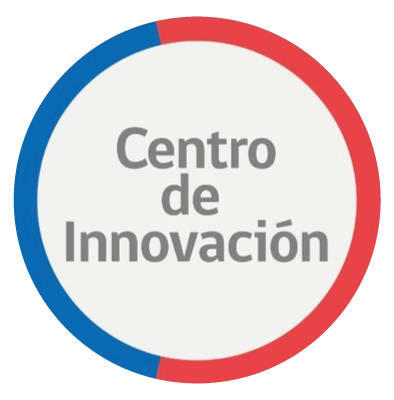 ¿Cuáles han sido los resultados?
PROGRAMACIÓN
LENGUAJE
ARTES VISUALES
ADMINISTRACIÓN
Los estudiantes de 7mos básicos,  encargados de redactar las crónicas, tuvieron la oportunidad de potenciar  la lectoescritura  y diversas habilidades, como la oralidad, motivación y autoestima. Añadiendo que, durante la elaboración de sus productos, lograron compartir entre sus pares y conocer las distintas experiencias de identidad cultural.
En el área artística, las y los estudiantes de primero medio a partir de la creación de ilustraciones, implementan el uso de herramientas digitales que sistematizan en la creación del producto final. Logrando una participación activa, involucrándose en las diversas etapas del proyecto.
Los estudiantes de la especialidad de programación desarrollaron un sistema de biblioteca digital considerando el uso de herramientas de realidad aumentada para profundizar los aprendizajes de los distintos materiales digitales publicados.
Los estudiantes del área TP  lograron diseñar el modelo de negocios mediante el desarrollo del LEAN CANVAS que permite la continuidad del proyecto respondiendo las distintas necesidades de la comunidad estudiantil. Contribuyendo en el diagnóstico inicial y la medición de las oportunidades futuras.
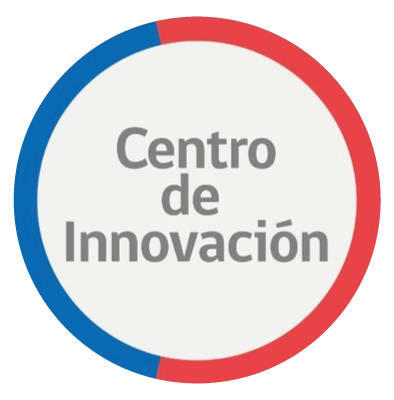 ¿Cuáles son las proyecciones o próximos pasos?
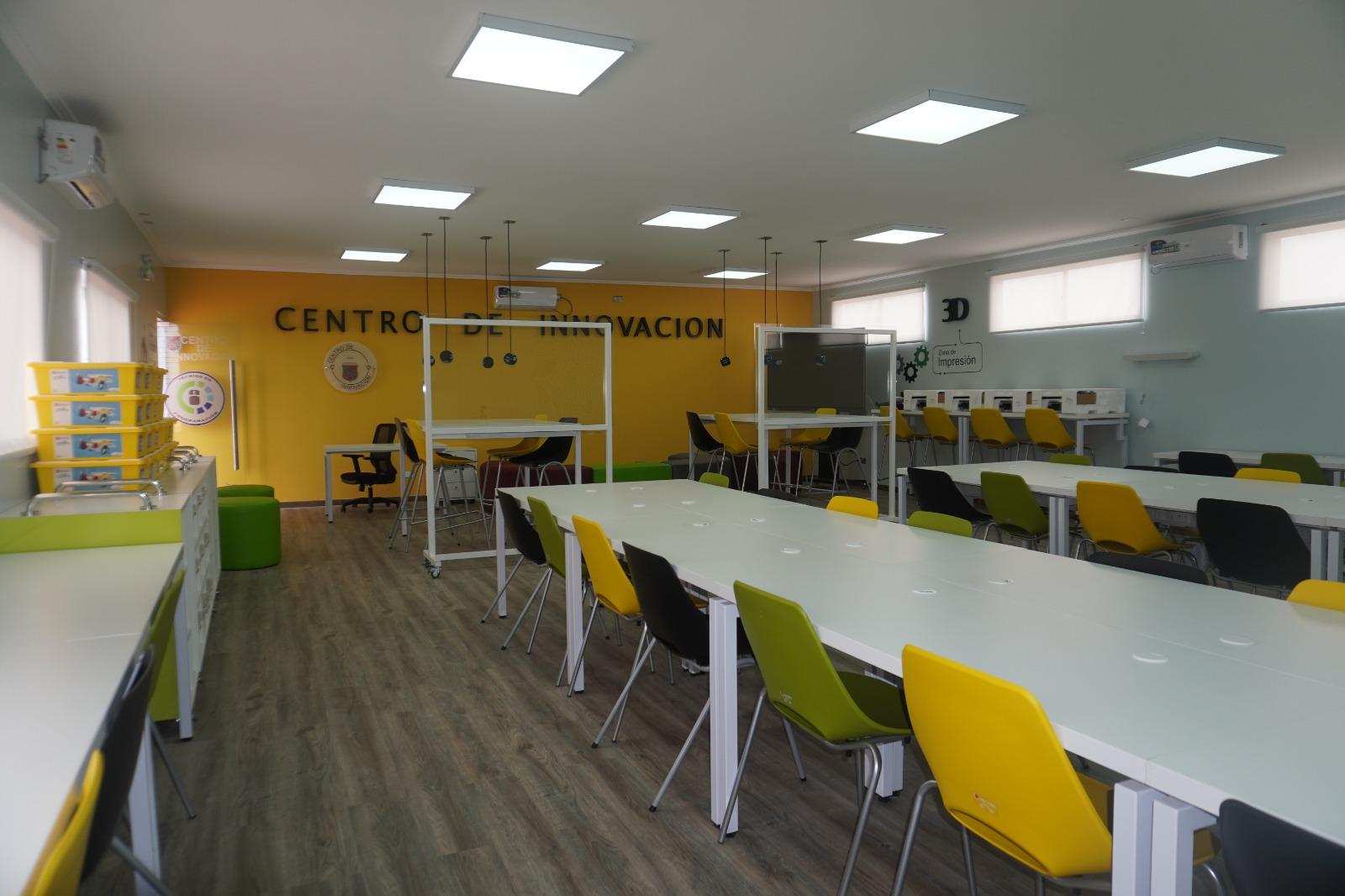 Como establecimiento, buscamos aumentar la participación y producción de nuestra biblioteca, abarcando diversos formatos de textos y audiovisuales, involucrando las diversas asignaturas impartidas en clases. De esta misma forma, se quiere dar relevancia a fortalecer la inclusión, impulsando mediante nuestra Biblioteca Digital Inclusiva las distintas capacidades de nuestros estudiantes.
L
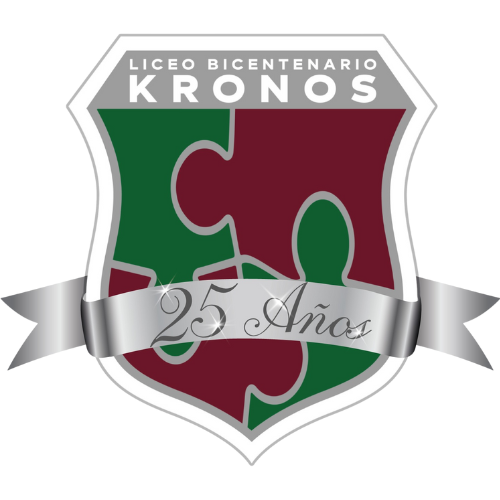 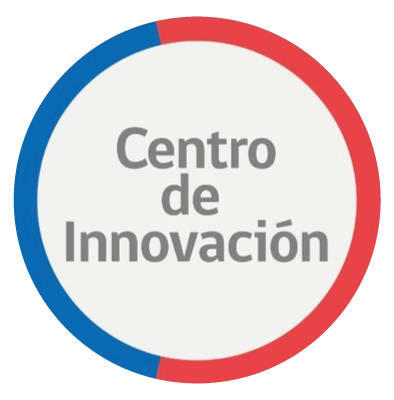 Datos de contacto del establecimiento
RODRIGO RETAMAL GAMONAL
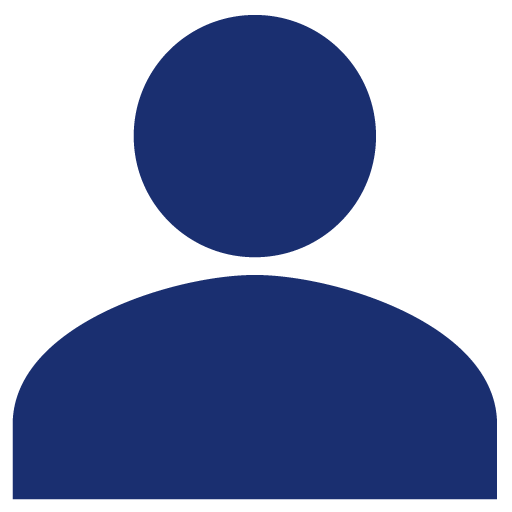 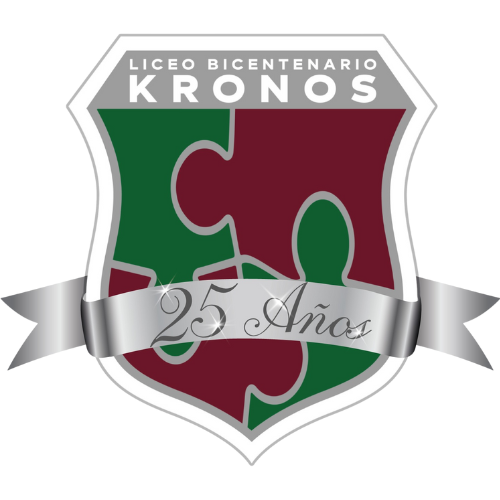 +56 9 65470558
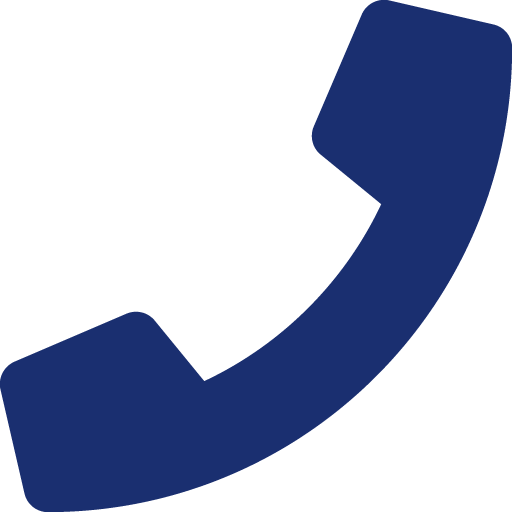 unidadtp@colegiokronos.cl
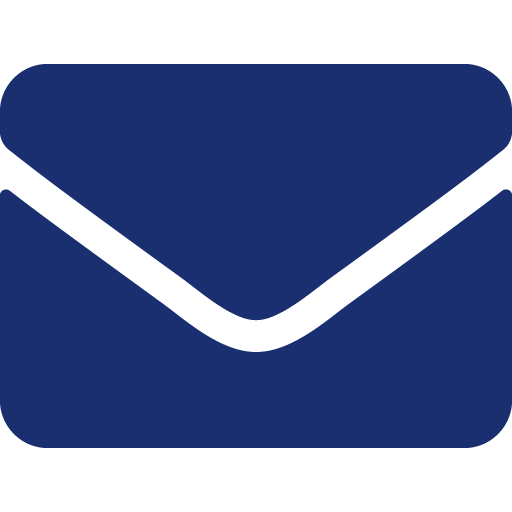 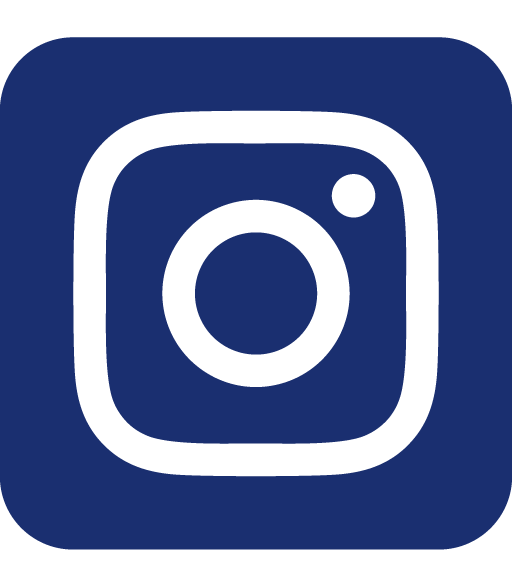 colegiokronos
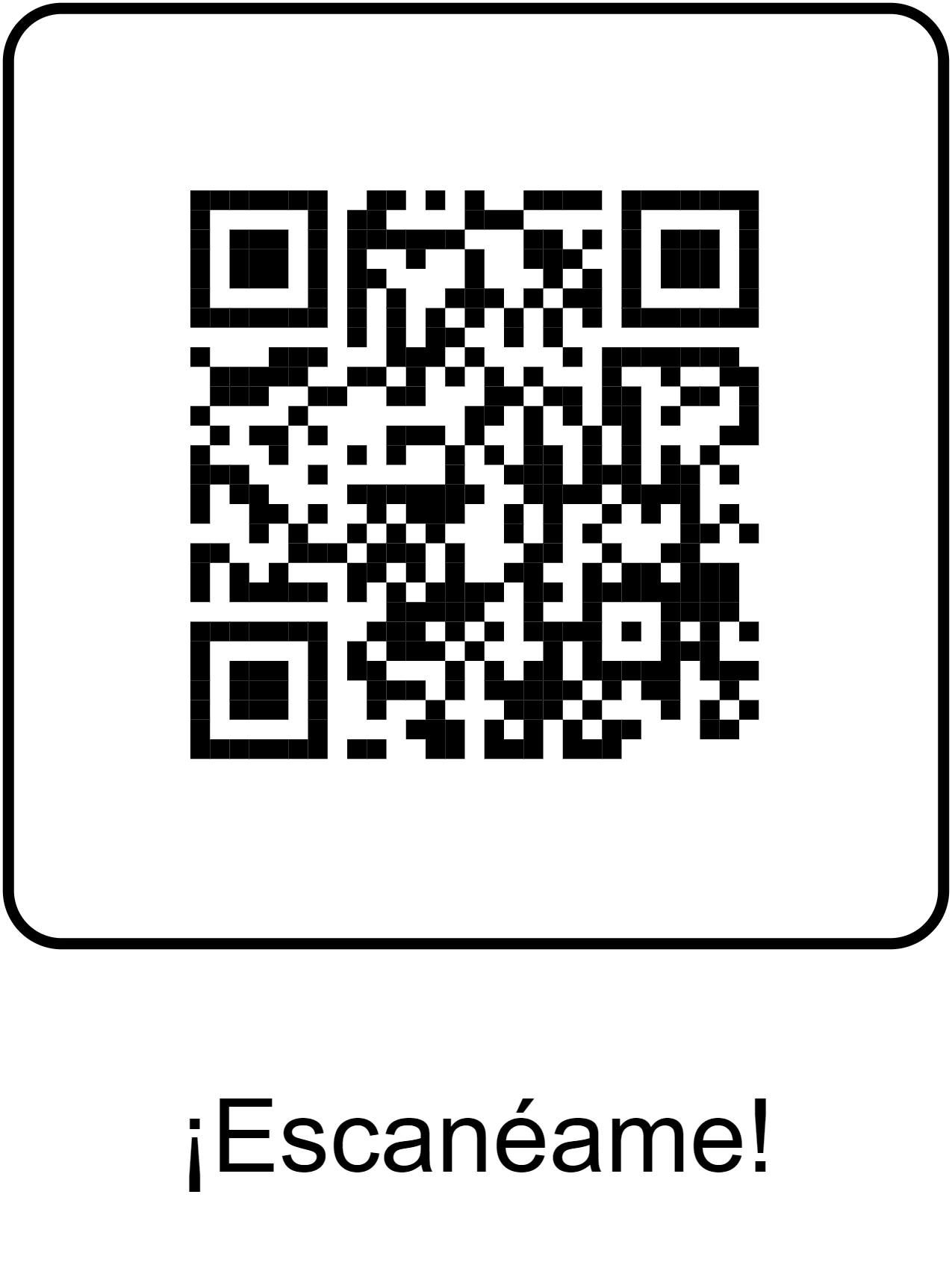 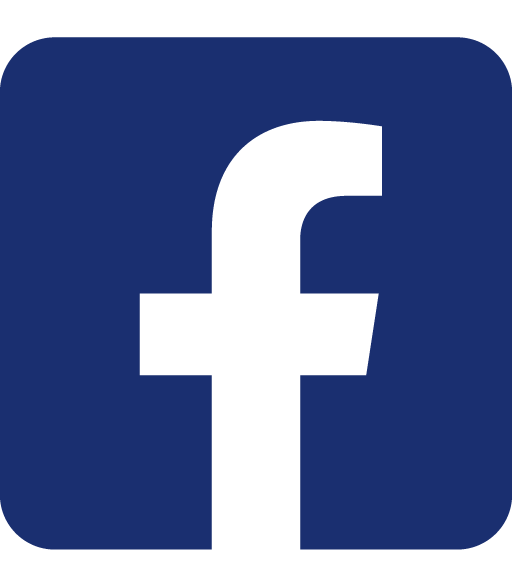 kronos School
LOGO
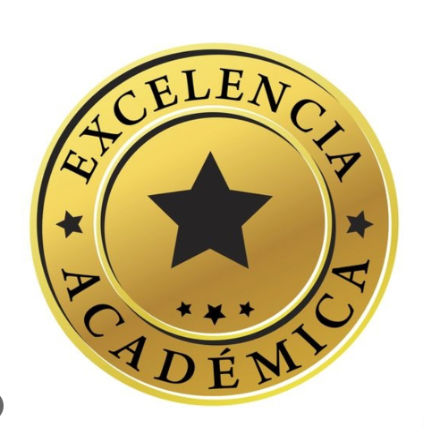 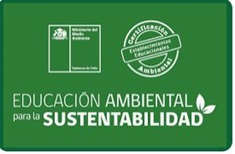 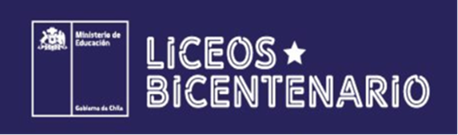 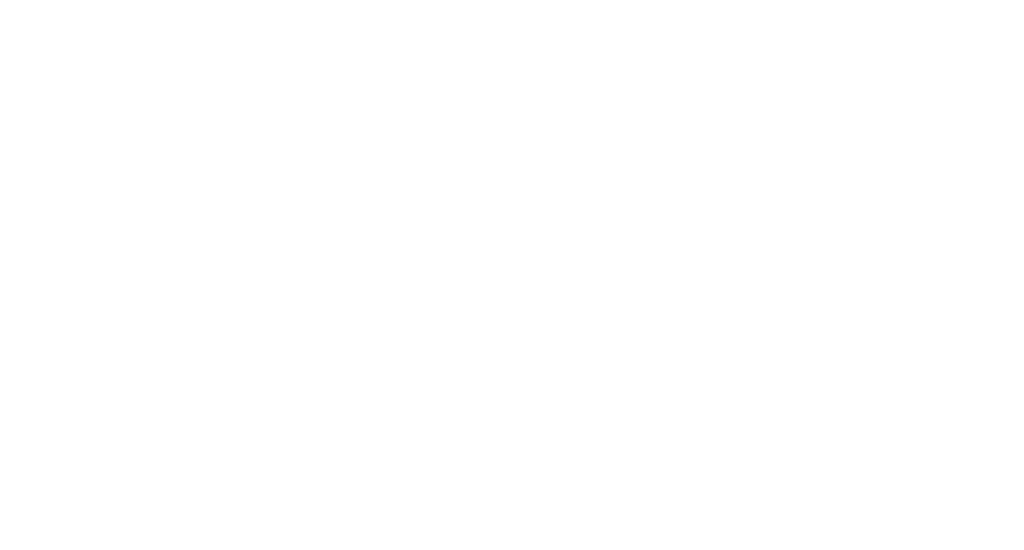 Te invitamos a ser parte de nuestras Redes Sociales:
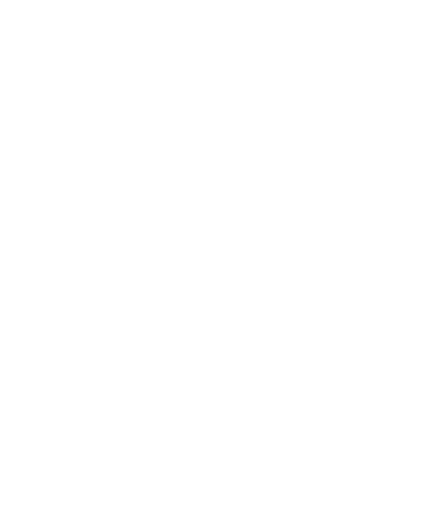 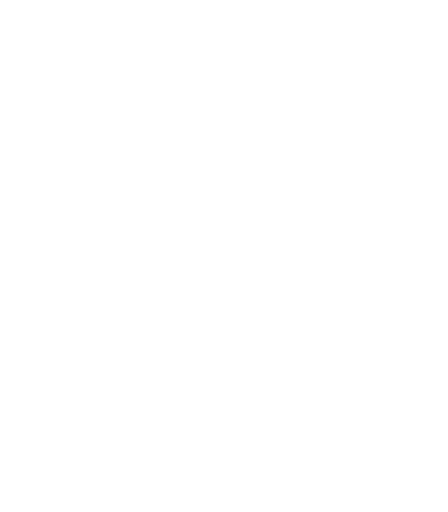 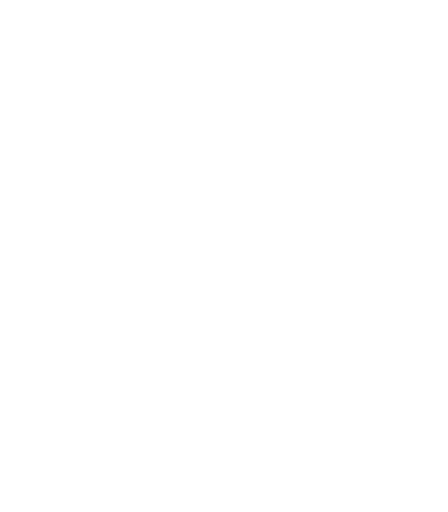 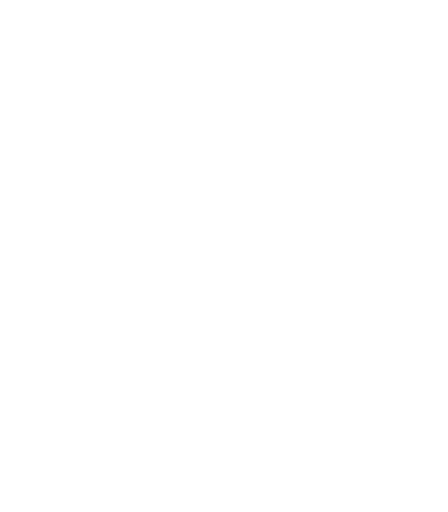 centrodeinnovacionmineduc
InnovaMineduc
CentrodeInnovacionMineduc
CentrodeInnovacionMineduc
Visítanos en nuestro Sitio Web